С чего начинается Родина?
Подготовила: Плоских Оксана Фанавиловна.
Известно, что нравственные
качества не могут возникнуть путем естественного созревания, они   формируются и развиваются постепенно в процессе накопления и эмоционального освоения определенной информации, и зависит это от условий, в которых ребенок живет, к от средств и методов воспитания.
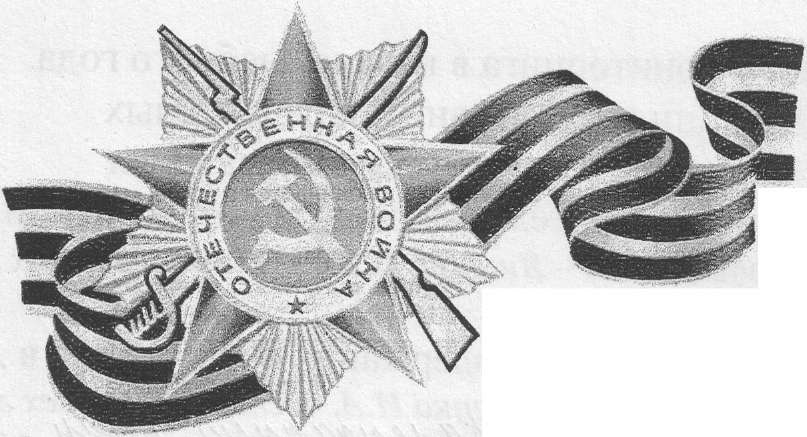 Старин­ная мудрость гласит: «Человек, не знающий своего прошлого, не знает ничего». Вот почему нужно знако­мить ребенка с историей нашей Ро­дины. 
   В силу возрастных особенностей детям 4-7 лет сложно воспринять рассказы о войне из уст ветеранов, а через игру они в прямом смысле слова проникаются гордостью за Отчизну, желанием защищать ее от врага.
  Чувство Родины у ребенка начи­нается с любви к самым близким людям - отцу, матери, бабушке, де­душке. И родной дом, двор, где он не раз гулял, и вид из окна квар­тиры, и детский сад, где он полу­чает радость от общения со сверст­никами, и родная природа - все это Родина. 
   Важными для воспитания патриотических чувств являются исторические знания. Победа в Великой Отечественной войне - это огромный подвиг наших отцов, де­дов, прадедов. Но пройдет еще двадцать или тридцать лет, и война с её победами и поражениями, подвигами солдат и офицеров станут для наших детей совсем давней историей. Поэтому необходимо расска­зывать детям о войне, устраивать встречи с ветеранами.
Именно поэтому большое внимание уделяется подготовке и проведению меро­приятий, призванных формировать у детей представление об окру­жающем мире, отношение к малой Родине и Отечеству.
К таким мероприятиям можно отнести:
Встречи, приуроченные к празднованию 23 Февраля (напри­мер, с курсантами из Клуба юных моряков).
Возложение цветов к стелам в честь героев Великой Отечествен­ной войны, во время празднования Дня Победы встречи с ветеранами, рассказывающими детям о тяготах военной жизни.
Реализацию совместно с роди­телями проекта «Я живу на улице, названной в честь героя войны».
Ежегодный выпуск стенгазет и альбомов «Мой папа - солдат!», «Мой дед защищал Родину» и т.п.
Организацию постоянно дей­ствующей выставки «Мы за мир!».
   Кульминационным моментом можно проводить военно-патриотическую игру «Зарница», которая подни­мает патриотическое воспитание детей на совершенно новый уро­вень, сплачивает весь коллектив.
   В одном из детских садов г. Тольяти систематическая работа педаго­гов детского сада по данному на­правлению проводится при активном участии родителей воспитанников и в тесной связи с общественными орга­низациями и учреждениями города.
Каждая группа детей пред­ставляла свой род войск. Здесь были и моряки, и танкисты, и пехотинцы, и десантники. Подготовка к игре заняла не один месяц. Родители шили детям костюмы, подбирали необходимое оружие, заботились о сумках с ме­таллической посудой. И вот настала торжественная минута. Все 90 вос­питанников после напутственных слов: «Скоро вы подрастете и пой­дете в армию, за вами будет стоять Родина!» - получили от главнокоман­дующего армией А. Дубкова, одного из бывших тольяттинских призывни­ков, пакеты с боевыми заданиями. Перед группировкой стояла задача - отбить у неприятеля склад с боепри­пасами и продовольствием, завла­деть знаменем, освободить проход полевой кухне и... с хорошим аппе­титом съесть приготовленные на ней блюда.
  Каждому отряду был отведен свой «боевой участок», где малень­кие бойцы в игровой форме пре­одолевали минные поля, болота, взрывали мосты и т.д. Коварный враг был разгромлен доблестными бойцами, а уставшие, но счастли­вые победители в полной мере смогли насладиться гречневой ка­шей и горячим чаем с трофейной шоколадкой.
   А после малыши в ри­сунках отражают то, что больше всего понравилось и запомнилось.
Таким образом, заложив фунда­мент патриотического воспитания с детства, мы можем надеяться, что дети станут гражданами, любя­щими свою Родину.
Воспитание патриотических чувств у детей дошкольного воз­раста - одна из задач нравственного воспитания, включающая в себя воспитание любви к близким людям, к детскому саду, родному городу и родной стране.
   Наиболее сложной является работа по воспитанию любви к родному городу и родной стране. Любовь к родному городу, поселку, гордость за свою страну имеют огромное значение для развития личности ребенка. Без любви к Родине и уважения ее истории и культуры невозможно воспитать гражданина и пат­риота своей Родины, сформировать у детей чувство собственно­го достоинства, положительные качества личности.
   Дети должны понять, что они являются частью народа огром­ной и богатой страны, что они - граждане России, маленькие рос­сияне. Для этого лучше всего начать знакомить детей с малой ро­диной - местом, где они живут. Дети должны знать тот район, в котором они живут, видеть красоту тех улиц, по которым про­ходят каждый день. Затем нужно подводить к пониманию того, что город - часть большой страны, а дети - жители России, ее граждане. Гражданин - житель страны, который признает ее за­коны (правила поведения), потому что он любит свою страну.
Начиная работу по воспитанию любви к родному городу, педагог должен сам хорошо знать этот город. Он должен проду­мать, что целесообразно показать и о чем рассказать детям (же­лательно рассказывать о своих любимых местах в городе с ис­пользованием иллюстраций, фотографий), особо выделить то, что характерно только для нашего города.
   Условно работу по патриотическому воспитанию в ОУ можно представить как работу в трех направлениях:
с педагогами;
с детьми;
с родителями.
   Только одновременная работа по всем трем направлениям даст положительный результат.